Florida’s Public Records Law:Understanding the Requirements & UCF Procedures
Youndy C. CookVice President and General Counsel
What we’ll cover
Public Records DefinitionFlorida Statutes Chapter 119 defines public records as
all documents, papers, letters, maps, books, tapes, photographs, films, sound recordings, data processing software, or other material

regardless of physical form or means of transmission

made or received pursuant to law in connection with transaction of official business by the agency
Public Records DefinitionFlorida Statutes Chapter 119 defines public records as
Functionally: almost anything created or received for UCF business is a public record

Florida Supreme Court has said that “public record” encompasses all materials made or received by an agency in connection with official business which are used to perpetuate, communicate or formalize knowledge. 

This is true regardless of format and even when still in draft form
Public Records Come in All Shapes & Sizes
A public record is a public record based on content, not based on format
Doesn’t matter if marked “Confidential”

Public records may take the form of a document, an electronic file, an email, a recording (sound or video), a photograph, a 3D model, etc.

The issue is whether the record was made or received by the public agency in connection with the transaction of official business.
What is not a public record?
Very little
What is a Public Record
Employment Records
Incl Salary info
Incl address, email
Audit findings
Emails received or created by UCF employees about official business
Reports about a closed investigation
Incident reports by police (after investigation closed)
Interoffice business memo
Meeting minutes
Handbooks
Policies/procedures
Public Disclosure
In general, all public records must be made available for inspection and/or copying in response to a request for them.

More regarding handling of records requests later in this presentation
But see University Policy 2-100.6
https://policies.ucf.edu/documents/2-100.pdf
What is confidential?
A record may be a public record – because it was sent or received in the course of conducting UCF business and perpetuates or formalizes knowledge

But not be subject to public disclosure because it contains confidential and exempt information

General Counsel has responsibility for making final determination of exemptions
Confidential Records Exempt from Disclosure
Education Records
Student grades, class schedule, discipline, health records, admission docs, residency affidavit, etc
Faculty Academic Evaluations
SSNs
Medical Records
Certain research records – data, etc.
Emergency response plan information
Confidential Records Exempt from Disclosure
DSO records (with some important exceptions)
Testing materials
Trade secrets 
Audit notes, work papers and Report until audit is complete and Report is finalized
Active Criminal Investigative & Intelligence Info
Building plans, blueprints of university buildings
Security systems information and plans (incl. most surveillance video)
What is NOT Confidential?
Employee information : Salary, address, phone number, etc.
Exceptions:  SSN,  health information , Bank account/Debit and credit card numbers, retirement accounts, law enforcement personal information
Law Enforcement Records (other than active criminal investigation)	
Business Expansion Plans
Records Exempt from Disclosure
Education Records
Student grades, class schedule, disciplinary file, etc…
Faculty Academic Evaluations
SSNs
Medical Records
Certain research records
Records with Exempt Information
Some records are public records and contain mostly non-confidential information 

In such cases, if the record is requested, the University will identify the exempt information and redact it from the record before public disclosure
Ex. SSN on an employment record
Ex. Student information in a general univ record
Public Records Requests
UCF Policy 2-100.6 (last revised May 2023)
https://policies.ucf.edu/documents/2-100.pdf 

A person requesting public records is not required to reveal identity or purpose for seeking the documents – may ask for any reason or no reason at all

Public records must be released within a reasonable time, under reasonable conditions, and under the Records Custodian’s supervision
Public Records Requests
What is sufficient for a request?
Magic words not required

Request should reasonably describe the information or record requested

Request should be specific as to time period and subject matter

Custodian should not have to guess at what records the requestor is seeking
Acknowledgement
We must try to acknowledge receipt of a request
Sometimes, this is not possible due to method of request


Ex: “This will acknowledge the request you made [to Employee] on [Date] seeking _____ [here describe your understanding of records request]. If you consider the request described above to be incorrect or incomplete, please provide clarification.”
Suggestions
Even if request is conveyed orally, try to confirm it in writing

Ask for contact information
Requestor does not have to provide it

If request is confusing, ask for clarification

If request is written such that extraordinary effort will be required, you may suggest to the requestor that they clarify or narrow the request
Sidenote – Email Tips
Given that most email messages you send or receive for work are public record, consider carefully the content and tone of any email you send

If you don’t want others to read it, don’t hit send

If topic is sensitive, consider phone call
Don’ts
Do not create a record to fulfill a request

Do not alter an existing record to fulfill a request

Do not have to change the format of an existing record to fulfill a request
Though we might want to, on occasion

Do not begin collecting or copying records until request is understood and applicable charges are paid

Do not have to explain records or answer questions
Access to Public Records
Material Costs
Unless specifically stated otherwise, the following statutory fees apply to copying of public records:
Single sided page - 15¢ per page
Double sided page - 20¢ per page
Certified copy - $1.00 per page

Exception:  maps, aerial photographs, large format photos may be reproduced and charged a fee to cover the materials used for those duplications

Charge actual costs of copying only – not labor used to make the copies
Special Service Charges
Section 119.07(4)(d), Florida Statutes, authorizes the imposition of a special service charge to inspect or copy public records when the nature or volume of public records to be inspected is such as to require extensive use of information technology resources, or extensive clerical or supervisory assistance, or both.

Extensive:  more than 1 hour per requestor (combine time where multiple requests) in a month’s period of time

The charge must be reasonable and based on the labor or IT/computer costs actually incurred
Cost Estimate
Where there will be a cost for responding to a records request, especially where there will be a special service charge, prepare a cost estimate for the requestor.

This should outline your best estimate of the work required and the cost for that work.  This is not a guarantee.

Request prepayment
Designated Offices – per Policy
Per UCF Policy, there are designated offices for some types of requests:
Request for personnel records – HR
Request for demographic data – IKM
Request from lawyer/for legal case – General Counsel
Media request – News & Information
Request for business service records – UCF Business Services
Records Retention
Retention of public records is a requirement of the public records law.

State has adopted retention scheduled to dictate the period of time different types/categories of records must be retained

After that retention period, records may be scheduled for destruction after agency Records Manager consideration
Records Retention Resources
State of Florida Library and Information Services, http://dos.myflorida.com/library-archives/records-management/
General Records Schedule, http://dos.myflorida.com/library-archives/records-management/general-records-schedules/
GS1-SL, http://dos.myflorida.com/media/693574/general-records-schedulegs01-sl.pdf
GS5, http://dos.myflorida.com/media/693588/gs05.pdf
A note about transitory messages
Transitory Messages/Documents
“post-it note” level documents
Not perpetuating knowledge (ex., reminder of meeting)
While these may technically be public record, depending on their content, there is really no retention for them because they lose administrative value almost immediately
Responding to a PRR
The  ”Custodian” of a public record has the duty to produce a document within a ”reasonable time” upon request
Custodian = All university personnel who have it within their power to release or communicate public records
The university can designate one or more persons to respond to public records requests.
Custodian of Public Records
Pursuant to Fla. Stat. s. 119.12, the University has designated the Office of the General Counsel as Custodian of Public Recods
Contact:
gcounsel@ucf.edu
4365 Andromeda Loop  N. MH360, Orlando, FL 32816-0015
(407) 823-2482
Penalties
A person who has been denied the right to inspect and/or copy public records under the Public Records Act may bring a civil action against the agency to enforce the terms of Ch. 119

University as agency:
Attorney’s fees and costs 

Employee:
Potential criminal penalties (if willful and knowing)
Disciplinary action
Action to Enforce
A person who has been denied the right to inspect and/or copy public records under the Public Records Act may bring a civil action against the agency to enforce the terms of Ch. 119
Must provide written notice at least 5 business days in advance to the designated and publicized “Custodian of Public Records”
That is the Office of the General Counsel - https://www.ucf.edu/public-records-requests/  - (407) 823-2482 – gcounsel@ucf.edu
Further Information
For assistance with a public records request or a public records question:

Contact the Office of the General Counsel
Call (407) 823-2482
Email gcounsel@ucf.edu
Questions
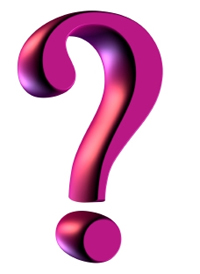